Organs in the Digestive system
Bellwork:
Compare and contrast mechanical digestion and chemical digestion
The order
Mouth
Mechanical Digestion
Breaks up food with teeth

Chemical Digestion
Enzymes in saliva speed up the breaking down of starches
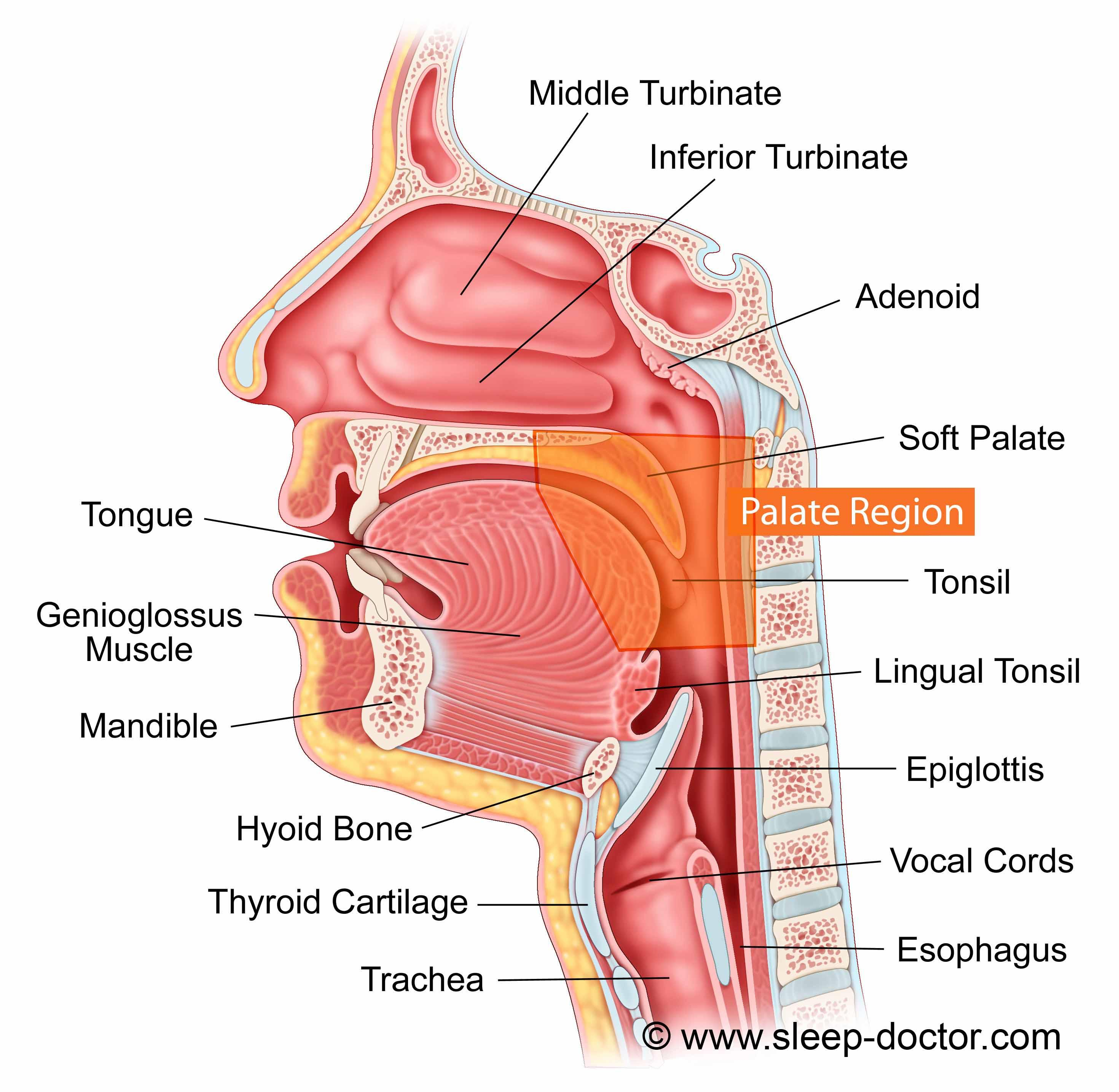 Esophagus
Lined with mucus to allow food to easily move to the stomach
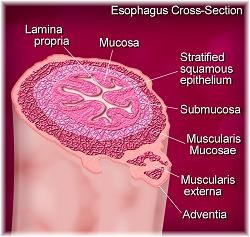 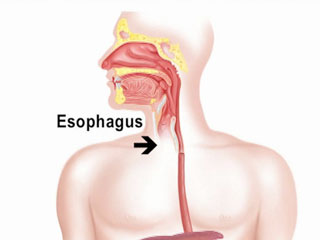 Stomach
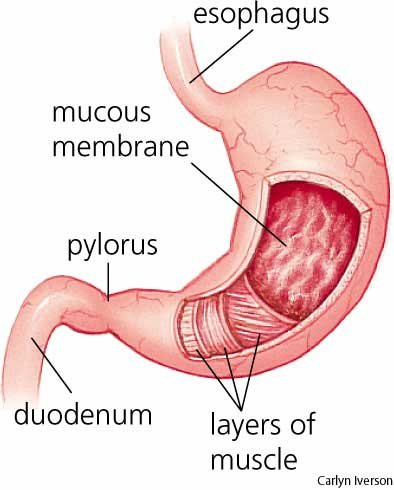 Mechanical digestion
Smooth muscle contracts, producing a churning motion
Chemical Digestion
Food mixes with digestive juices
Pepsin digests proteins into amino acids
Small Intestine
Chemical Digestion
Fats are broken down from accessory organs: liver and pancreas
Absorption happens from villi, which take up nutrients
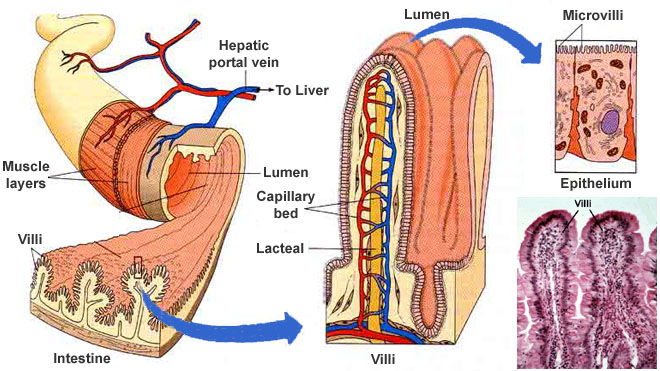 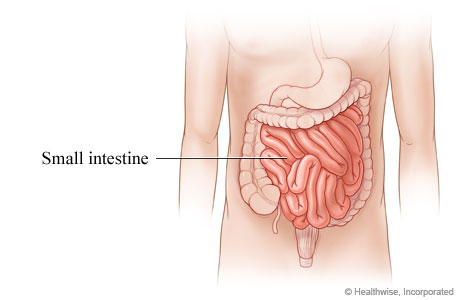 Large Intestine
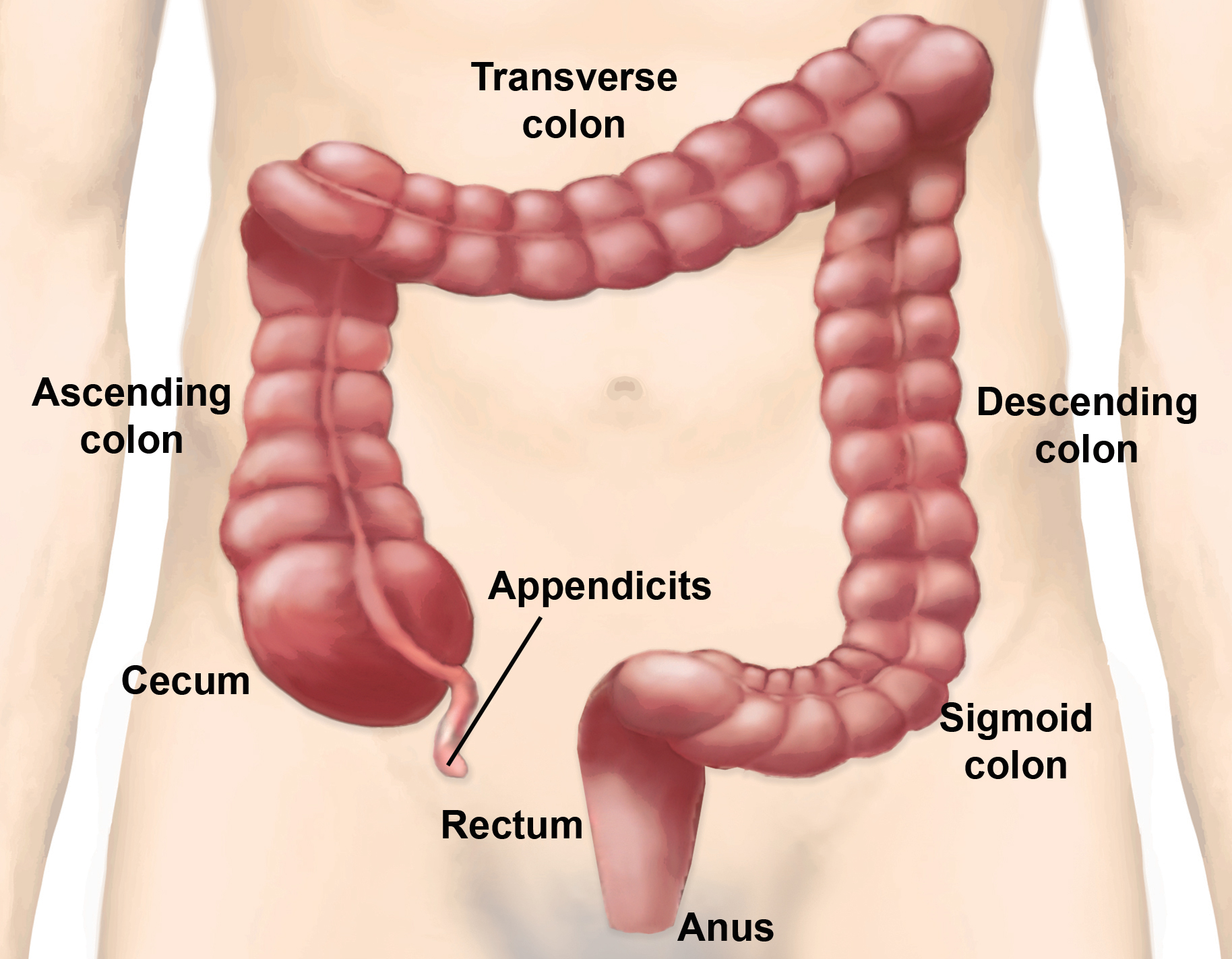 Absorption
Water and undigested food enter.
Water is absorbed into the blood, the rest is prepared for elimination by bacteria
Rectum
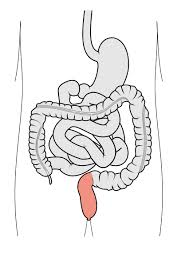 Muscular Opening for Elimination
Accessory Organs
Pancreas: Gland that produces body juices
Liver: Large lobed organ that produces bile
Gall Bladder: Stores Bile